A
B
C
D
E
F
G
H
I
J
K
L
M
N
O
P
Q
R
T
U
V
W
X
Y
Z
صح ام خطأ
MAIN
دول جزر القمر من الدول العربيه الآسيويه
(     )
وجود البترول والغاز الطبيعي في الوطن العربي أكسبه أهميه حضاريه
( X )
100
X
صح ام خطأ
MAIN
يحد الوطن العربي من الشمال جبال البحر الاحمر والمحيط الهندي

تبلغ مساحه الوطن العربي نحو 13 مليون كم2 

يعد الوطن العربي مهدآ للديانات السماويه الثلاثه اليهوديه والمسيحيه والاسلاميه
50
(X)
(√)
(√)
اختر الإجابة الصحيحة
من العوامل الطبيعيه التي تؤثر في توزيع السكان في الوطن العربي
50
( النقل والمواصلات  –الصناعه  – التعدين  – المناخ )
ـــــــــــ
MAIN
اختر الإجابة الصحيحة
يعمل اغلبيه البدو الرحل بحرفه
(الزراعه – الرعي - الصناعه - التعدين )
50
ـــــــــــ
MAIN
صح ام خطأ
MAIN
التعريه المائيه والهوائيه من العوامل الخارجيه التى تؤثر علي تشكيل سطح الوطن العربي 
(     )
تعد جبال أطلس جبال التوائيه
 ( √ )
100
√
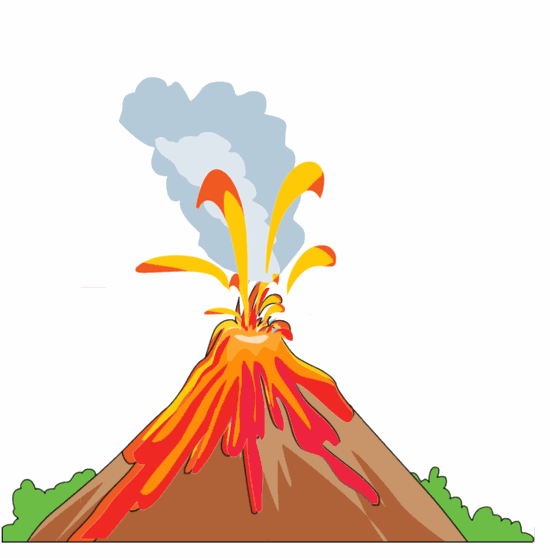 MAIN
صح ام خطأ
يصل مضيق هرمز بين البحر الأحمر والمحيط الهندي
50
(√ )
MAIN
اكمل
يفضل سكان ............ سكنى الجبال لاعتدال مناخها
اليمن
200
MAIN
اكمل
من البلاد التى احتلتها دولة الفرس قبل ظهور الاسلام دولة ...........
250
مصر
MAIN
صح ام خطأ
تبع المسلمون نظام الوراثة في اختيار الخلفاء الراشدين
100
)X)
MAIN
اكمل
تنخفض الكثافه السكانيه في الوطن العربي في مناطق ...............
200
الرعي
MAIN
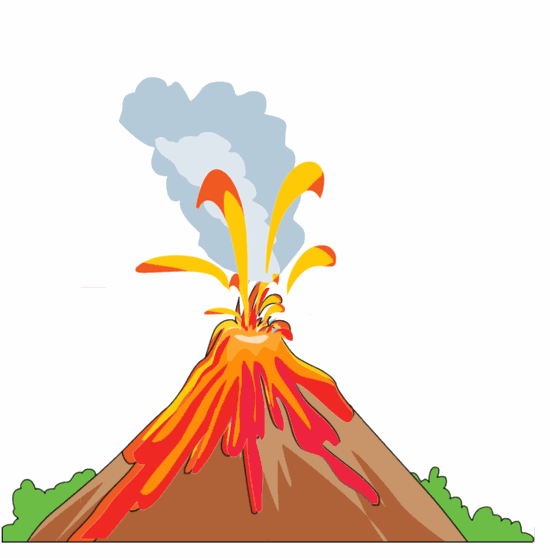 MAIN
صح ام خطأ
MAIN
وادي النيل ودلتاه بمصر من المناطق ذات الكثافه السكانيه المتوسطه 
 
الخوارج هم الذين خرجوا عن الإسلام بعد وفاة الرسول 
لقب الرسول الخليفة عمر بن الخطاب بالفاروق
250
(X)
(X)
(√)
اختر الإجابة الصحيحة
قبيلة..........قصدها الرسول فى رحلة الطائف يلتمس منهم النصرة
50
(ثقيف – هوازن – خزاعة – قريش )
ـــــــ
MAIN
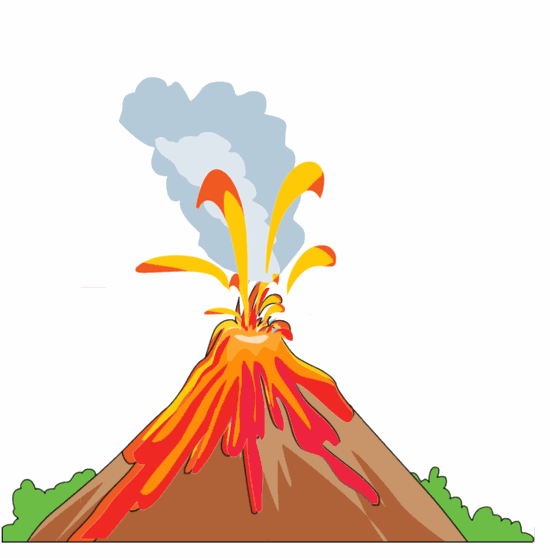 MAIN
صح ام خطأ
تمت مبايعة ابي بكر الصديق بالخلافة في سقيفة بني ساعدة وعرفت بالبيعة العامة
150
(     )
X
MAIN
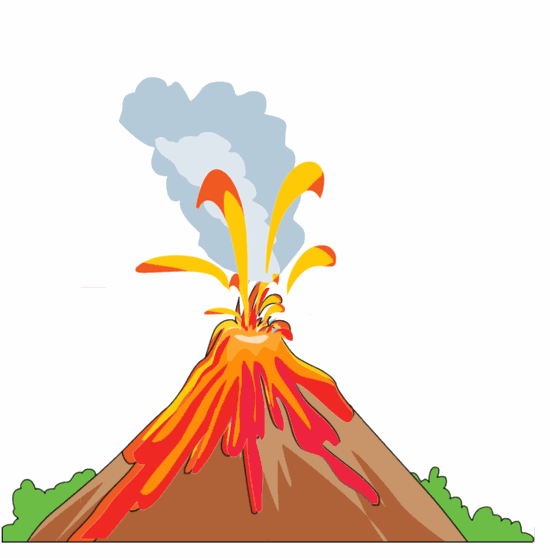 MAIN
اكمل
دبر زعماء قريش مؤامرة ضد الرسول اثناء اجتماعهم فى...............
200
دار الندرة
MAIN
صح ام خطأ
اتجه أبو بكر الصيق لنشر الإسلام خارج شبه جزيرة العربية قبل حرب المرتدين
50
)X)
MAIN
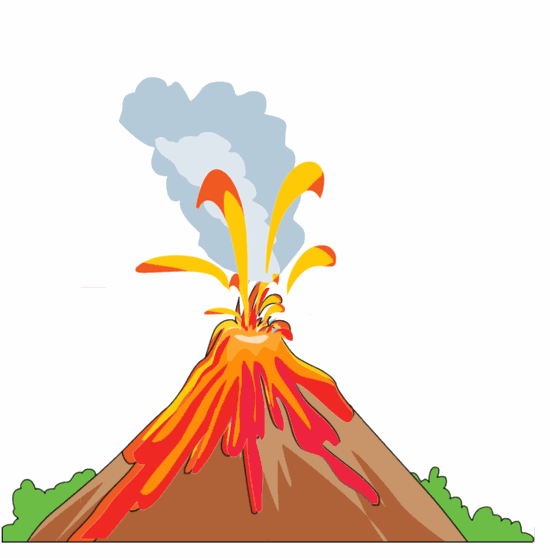 MAIN
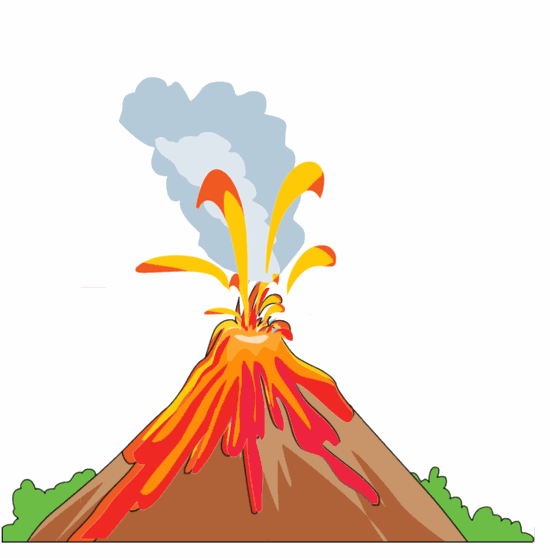 MAIN
صح ام خطأ
كلف أبو بكر الصديق زيد بن ثابت يجمع القران
50
)√ )
MAIN
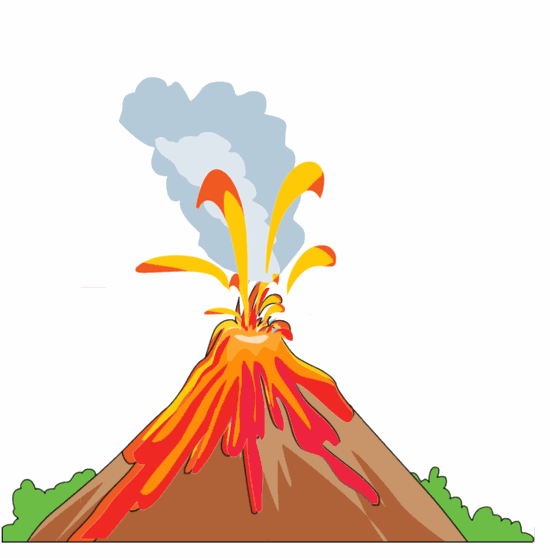 MAIN
اكمل
من الدول التي اثرت الحروب والصراعات في عده سكانها وكثافتهم دوله ............
150
فلسطين
MAIN
نزل جبريل بالوحى على الرسول صلى الله عليه و سلم في ...............
غار حراء
100
MAIN